Labor Rights and Remedies under Globalization
Janice R. Bellace
Wharton School, University of Pennsylvania
May 11, 2022   Toronto
National Academy of Arbitrators – International Studies Committee
1970s  - first efforts to regulate corporate behavior
Move to compel MNCs to abide by “national law and practice” 
    re  generally accepted principles of workers’ rights

Resort to supranational bodies to set this expectation

1976   OECD Guidelines for Multinational Corporations  

1977   ILO Tripartite Declaration of Principles concerning 
               Multinational Companies

1976   UN  Commission and the Centre on Transnational        
              Corporations                  

 Soft Law statements termed “guidelines” or “codes of practice”
Janice Bellace
2
[Speaker Notes: Huge change.   Nike – Phil Knight quoted in the early 1990s saying Nike was not responsible for what occurred in the factories as they were not Nike factories.]
1992  NAFTA  controversy
Free trade opponents support “fair trade” not free trade
  
What is “fair trade”?   Worker rights are respected.

Solution:   insert a “labor clause” in FTAs saying signatory nations  
                 must ensure observance of worker rights.

                 
                  What rights?     What do they mean?
Janice Bellace
3
Accepting liberalized trade
How to            Get employers to abide by fundamental labor rights

Problem:
	Any employer who did so would not be able to compete	--  unless all employers do so

Solution:   national legislation aligned with international standards
	          but
                 International standards must be defined with precision
                 and must be “respected”

                        WHO  can compel this to happen?
Janice Bellace
4
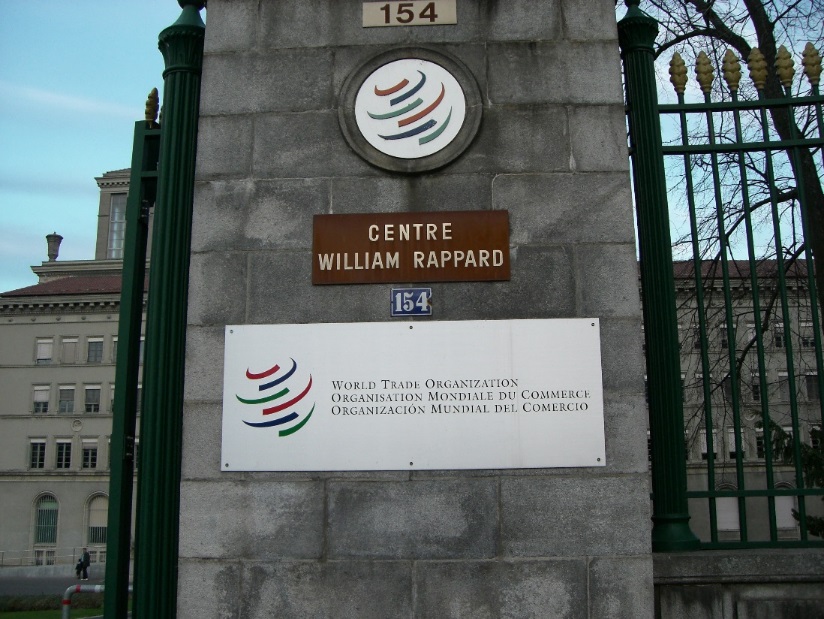 1990s  Globalization
Emergence of global retailers and              
    “brands” in low wage industries
     e.g., Nike, Walmart, H&M
    Buyers of products are not the employer of the workers.   
Not covered by national labor laws
Do not feel responsible for labor conditions at suppliers’ factories  

NGOs  focus on abusive working conditions of those in the                   global supply chain and often target the buyers of the products.
Janice Bellace
5
[Speaker Notes: Huge change.   Nike – Phil Knight quoted in the early 1990s saying Nike was not responsible for what occurred in the factories as they were not Nike factories.]
Globalization
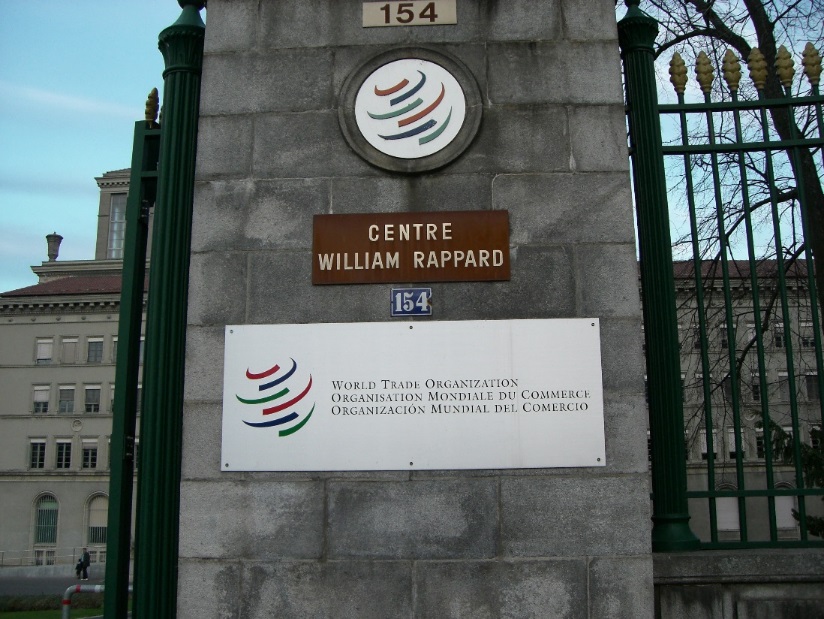 1990s  globalization 
Companies sourcing worldwide
technological change / faster, cheaper communication
Many companies now focus on buying products in                                                       other in countries another country rather than making the product  
	themselves 

Trade rounds / NAFTA 1993


1995   WTO  established
Janice Bellace
6
WTO Opts Out
Drive to have WTO consider a country’s  worker rights record  before granting preferred trading status

WTO says ILO is “competent body to set and deal with these standards”      
December 1996  Singapore Ministerial meeting


ILO confronts issue of imposing its standards on those active in the global supply chain   (not  limited to “employers”)
Janice Bellace
7
[Speaker Notes: This is new for the ILO.     ILO conventions told countries to enact legislation (and enforce it) that would apply to employers in that country.]
ILO extending its reach
ILO confronts issue of imposing its standards on those active in the global supply chain   (not  limited to “employers”)


ILO does not directly regulate employers (although many 
    conventions contemplate that employers will be affected)

Some countries have not ratified important conventions

Some countries lack the capacity to enforce laws
Janice Bellace
8
[Speaker Notes: This is new for the ILO.     ILO conventions told countries to enact legislation (and enforce it) that would apply to employers in that country.]
Identifying Rights at Work post-1990
1995    WTO established

1996    WTO  opts out of worker rights debate

1998    ILO adopts a  “Declaration of Fundamental Principles and 
               Rights at Work”

2000  UN Global Compact  (uses above principles)

2011    UN Guiding Principles on Business and Human Rights
Janice Bellace
9
1998 ILO Declaration - Principles
freedom of association and the right to collective bargaining

the elimination of all forms of forced labour

the effective abolition of child labour

 the elimination of discrimination in employment 


                    Declaration applies to all members of the ILO
                    Four principles linked to 8 core conventions
Janice Bellace
10
ILO “Core Conventions “
Freedom of Association
C. 87 and C. 98
Abolition of Forced Labor
 C. 29 and C. 105
Elimination of Child Labor
 C. 138 and C. 182
Non-discrimination in employment
 C. 100 and C. 111


GO        Conventions elaborate on what the 
              principles mean
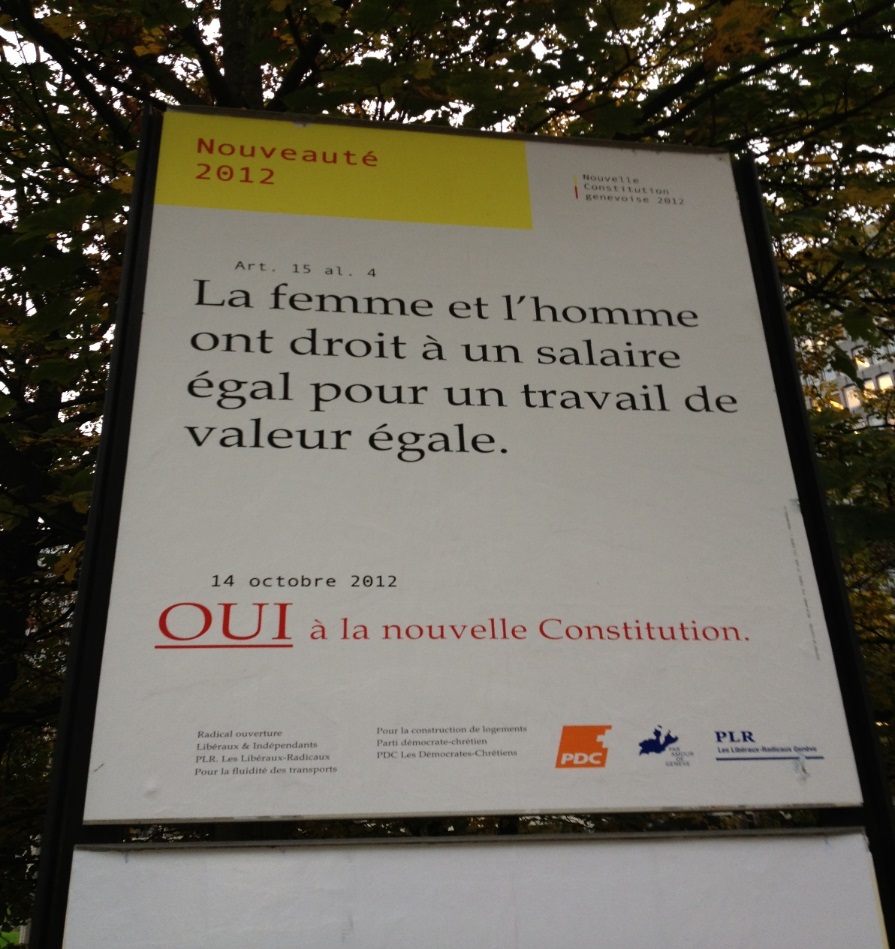 Janice Bellace
11
UN Global Compact
January 1999 Kofi Annan at Davos announces that there will be a global compact and urges “business” to align its operations with these principles
July 2000  UN Global Compact launched	

Two  general human rights principles
Four “labour” principles
Three  environmental principles
Anti-corruption principles later added
Janice Bellace
12
UN Global Compact - Principles
freedom of association and the right to collective bargaining
elimination of forced labour
effective abolition of child labour
elimination of discrimination in employment


   UNGC uses ILO Declaration’s 4 principles
Janice Bellace
13
Impact of 2000 UN Global Compact
Labor principles not expressly linked to core conventions   

No mandatory coverage –  a voluntary alignment by businesses

No supervision or monitoring

    Thousands of companies sign the Global Compact
    Corporate codes of conduct use Global Compact language
Janice Bellace
14
What Does the Company Code of Conduct Mean?
Using what standard 
Support for general principle? 
Adherence to meaning in ILO convention?
Complying with national law or practice ?   

Committing to what form of enforcement
De-listing of vendor?
Discipline of errant managers?
Independent inspectors, independent auditors?
Janice Bellace
15
[Speaker Notes: National law may set a standard much lower than the ILO convention (and the law may not be enforced)]
UN – Ruggie Principles 2011
UN Human Rights Council 

June 2011 Report  of the Special Representative of the Secretary-General on “the issue of human rights and TNCs and business enterprises”

Protect, Respect, Remedy framework

Part II:   “Business enterprises should respect human rights.”
Janice Bellace
16
[Speaker Notes: This was being debated in the 1990s, started out as regulating TNCs, and then morphed.    2003 deadlock.   2005  Ruggie appointed.   Took 6 years.     BUT delay probably gave certain activists time to think about what was lacking in the UNGC,  and to realize that fundamental principles w/o definitions are worthless]
UN  - Ruggie Principles   2011
“The responsibility of business enterprises to respect human rights refers to internationally recognized human rights – understood, at a minimum, as those expressed in the International Bill of Human Rights and the principles concerning fundamental rights set out in the ILO’s Declaration on Fundamental Principles and Rights at Work.”
Part II, para. 12
Janice Bellace
17
Can Private “Law” Implement the Protect, Respect and Remedy Framework?
Hurdles

Lack of agreement on specific standards among ALL players

Lack of private dispute resolution mechanisms utilizing ILO / UN definitions

Inability to “police” or enforce compliance / awards  
National due diligence laws
Janice Bellace
18
[Speaker Notes: National law may set a standard much lower than the ILO convention (and the law may not be enforced)]
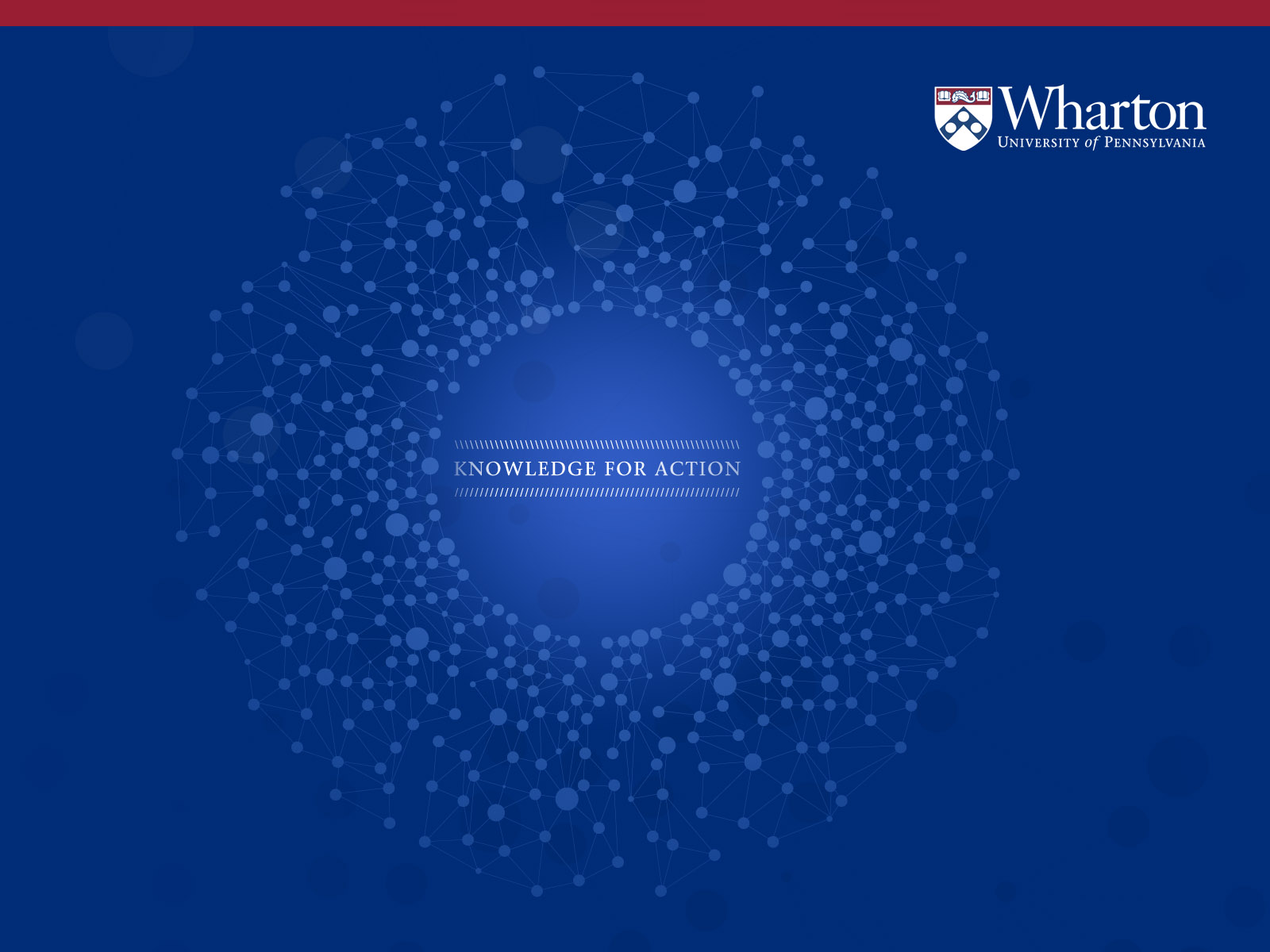 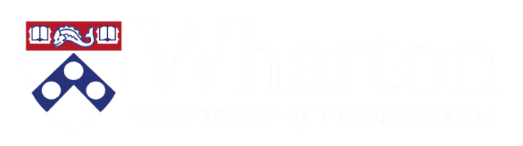